Comment se préparer à un salon de l’emploi
1 / 30
TOUR DE TABLE
Se présenter comme si vous étiez dans un salon de l’emploi
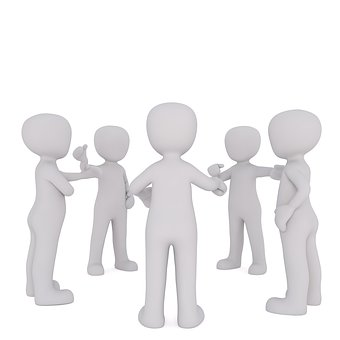 2 / 30
RÈGLES DE FONCTIONNEMENT PENDANT LA FORMATION
ENGAGEMENT
S’engager activement dans toutes les activités et discussions.
RESPECT
Se respecter soi-même et respecter les autres. 
Être attentif aux feedbacks des autres
COMMUNICATION POSITIVE
Écouter les autres et éviter les jugements de valeurs. 
Participer et prendre la parole.
PROFESSIONNALISME
Se comporter comme si vous étiez au travail. 
Être à l’heure et éteindre votre téléphone portable.
APPRENTISSAGE
Apprendre et poser des questions pour clarifier votre compréhension.
3 / 30
OBJECTIFS D'APPRENTISSAGE
Comprendre l’importance de bien se préparer 
à un salon de l’emploi
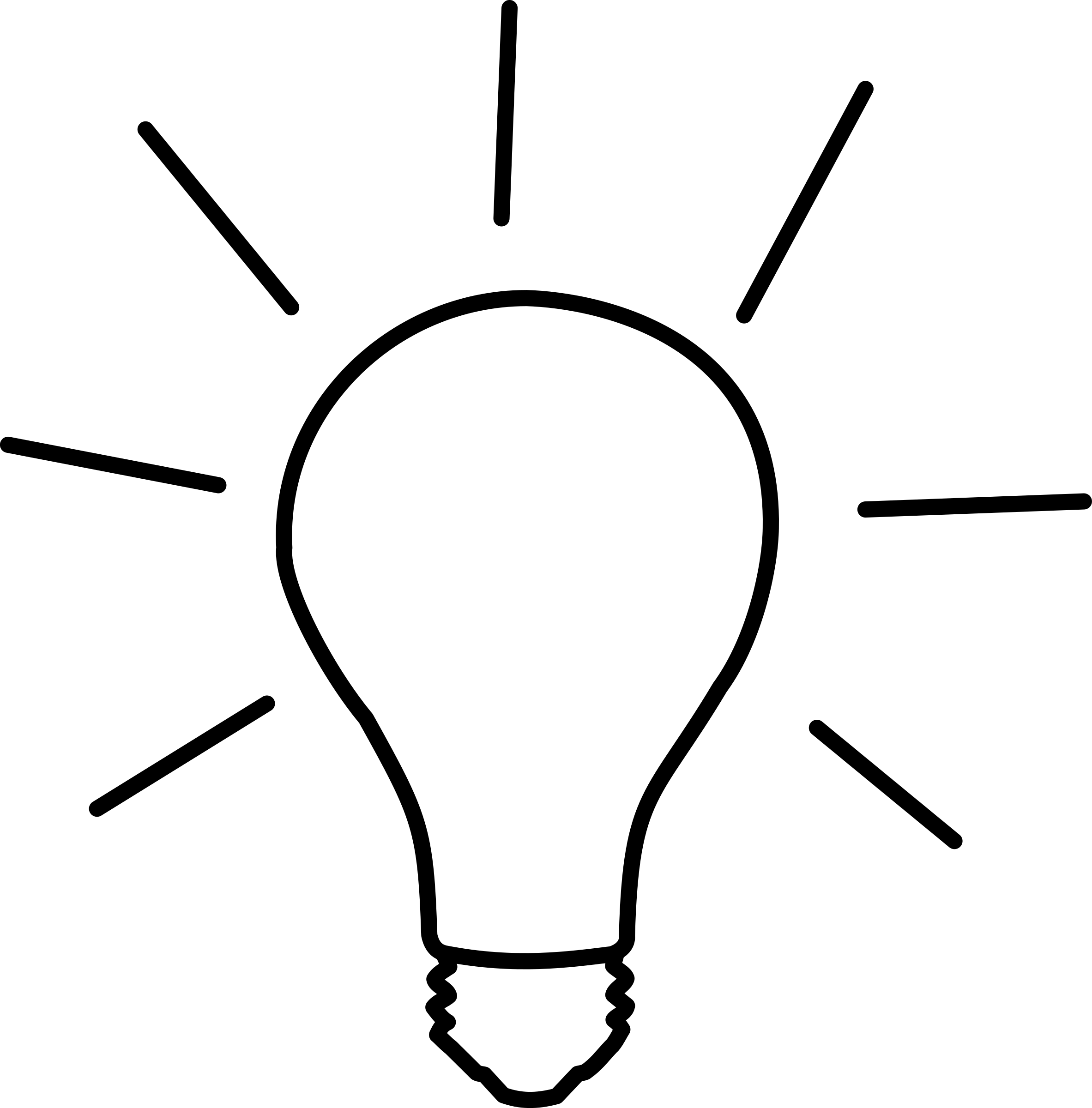 Identifier les éléments clés pour une préparation efficace
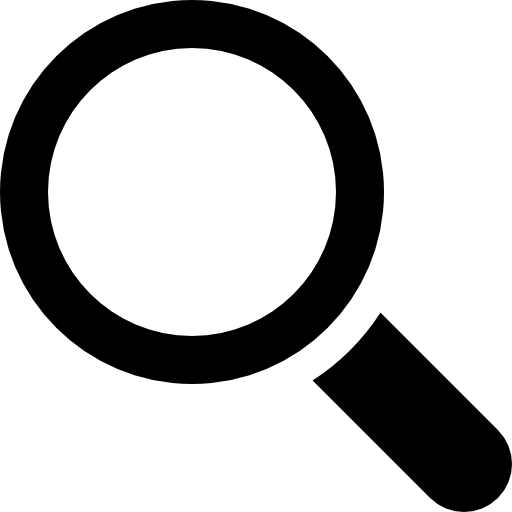 Préparer et pratiquer ma présentation (Pitch)
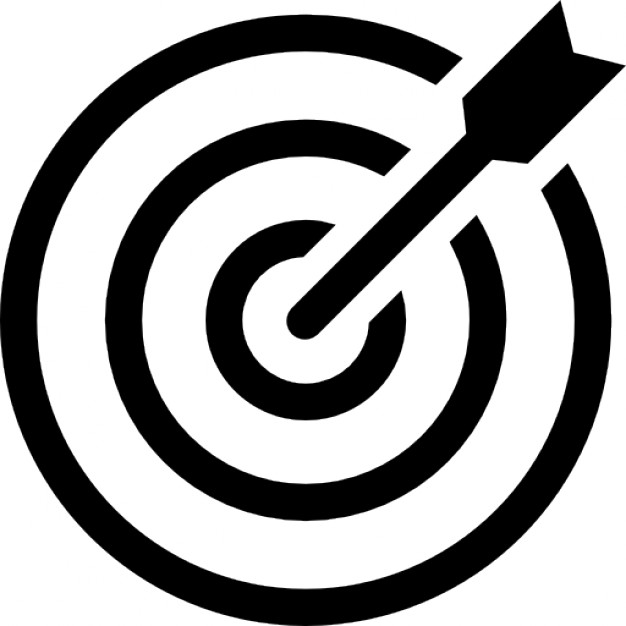 Noter des exemples de questions à poser
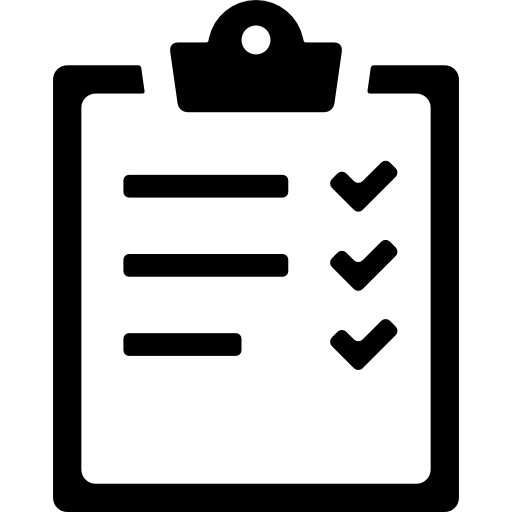 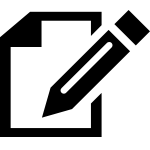 Découvrir les différentes stratégies de suivi
4 / 30
MON EXPÉRIENCE SALON DE L’EMPLOI
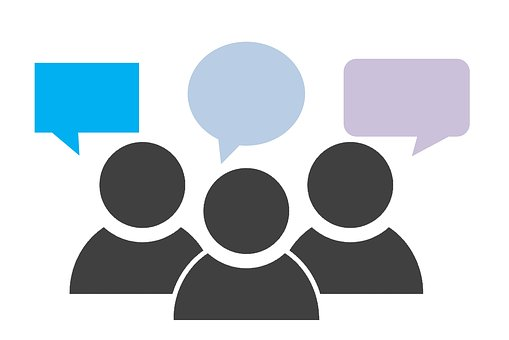 5 / 30
LE SALON DE L’EMPLOI EST UNE OCCASION POUR :
Rencontrer plusieurs employeurs sous le même toit
Parler de vive voix avec les recruteurs qui sont parfois difficiles d’accès
Passer des entrevues
Poser nos questions
Se vendre et faire valoir nos compétences
N’OUBLIEZ PAS, VOUS N’ÊTES PAS UN QUÊTEUR D’EMPLOI, VOUS ÊTES UN OFFREUR DE COMPÉTENCES
6 / 30
AU SALON DE L’EMPLOI
Je n’ai pas de contrôle sur :
L’attitude de l’employeur / responsable des ressources humaines 
Processus de recrutement 
Questions de l’employeur (quoi que)

J’ai le contrôle sur : 
Ma préparation 
Mon attitude 
Mes questions sur l’entreprise et sur le poste à pourvoir
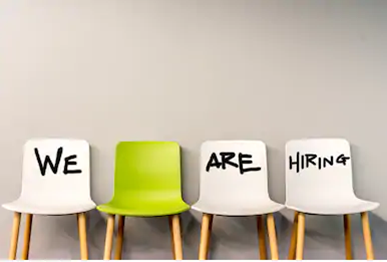 7 / 30
UNE PRÉPARATION EFFICACE
8 / 30
AVANT
9 / 30
AVANT
Connaissance de soi :
Objectif professionnel 
Expériences de travail  
Formation 
Forces et faiblesses
Limites 
Préparer mes documents 
CV 
Lettre de motivation
Carte de présentation
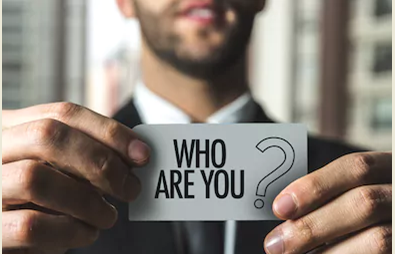 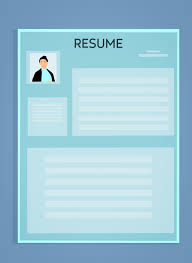 10 / 30
AVANT
Un mini CV
Vos principales compétences
Vos 2 à 3 qualités pertinentes
Vos coordonnées
Il est possible de créer un modèle gratuitement sur : www.avery.fr/personnaliser
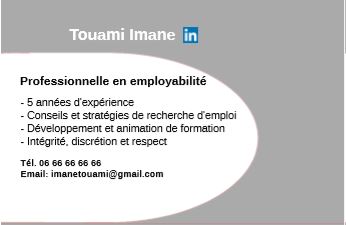 11 / 30
AVANT
Information sur les entreprises présentes (exemple : http ://www.tac.ma/)
Tenue vestimentaire
Préparation mentale
Conseils pratiques
12 / 30
EN RÉSUMÉ
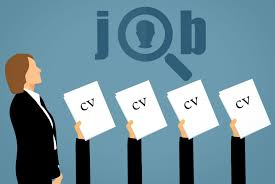 13 / 30
PENDANT
Pendant
14 / 30
PENDANT
ACTIVITÉ : PRÉPARER ET PRATIQUER MA PRÉSENTATION
Complétez le tableau
Chaque participant présentera son pitch
Commentaires et échanges
À retenir : 
Il faut s’approprier sa présentation 
Restez vous-même 
La clé est la pratique
15 / 30
PENDANT
Planifier ma visite
Prendre le temps de repérer les stands des entreprises
S’imprégner de l’ambiance du salon
Explorer le marché caché du salon
Une occasion pour créer un réseau de contacts
Un terrain propice pour les candidatures spontanées
Non-verbal
Une bonne poignée de main
Le regard dans les yeux
Le sourire
16 / 30
PENDANT
EXEMPLES DE QUESTIONS À POSER AUX EMPLOYEURS 
Questions sur l’entreprise :
Prévoyez-vous des projets dans le futur ?
Quel est votre style de gestion ?
Quels sont vos besoins en ressources humaines
Comment procédez-vous dans votre processus de recrutement ?
Etc.
Questions sur le poste : 
Quel type de profil recherchez vous ?
Quel langage de programmation utilisez-vous ?
Quels sont les plans de carrière au sein de votre compagnie ?
Etc.
17 / 30
APRÈS
Après
18 / 30
APRÈS
Bilan 
Lettre / email de remerciement 
Entrevue téléphonique 
Invitation sur le réseau professionnel LinkedIn
Rencontre d’information
19 / 30
APRÈS
Bilan
Mettre de l’ordre dans vos documents et notes
Lister les priorités : chose promise, chose due
Débuter les stratégies de suivi
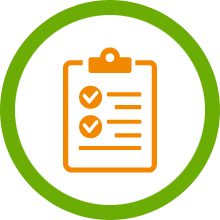 20 / 30
APRÈS
Lettre de remerciement
Son utilité
Le contenu
Le délai : idéalement dans un délai maximal de 24 heures
https://vcc.careercenter.ma/vcc/preparer-fiche/15
21 / 30
APRÈS
Entrevue téléphonique :
Se préparer comme si c’était une entrevue en personne
Sert généralement d’un moyen de présélection
Démontre votre intérêt envers l’entreprise
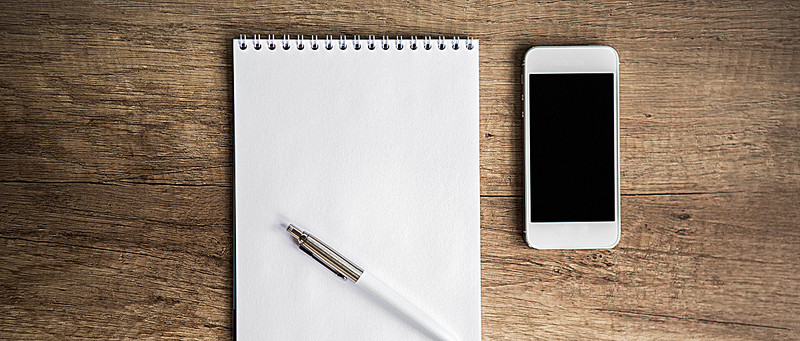 22 / 30
APRÈS
Invitation sur LinkedIn :
Invitation personnalisée
Avant de le faire, n’oubliez pas de soigner la présentation de votre profil LinkedIn
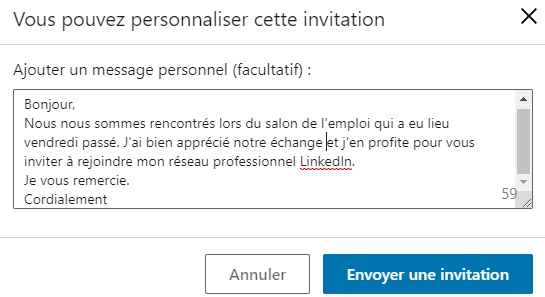 23 / 30
APRÈS
Rencontre d’information
Une stratégie de réseautage qui a pour but de rencontrer soit l’employeur, le responsable des ressources humaines ou la personne qui exerce le travail que vous convoitez
Pour aller plus loin
24 / 30
EN CONCLUSION
Ayez confiance en vous!
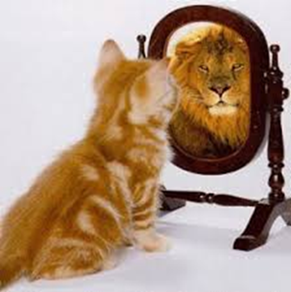 25 / 30
QUESTIONS ?
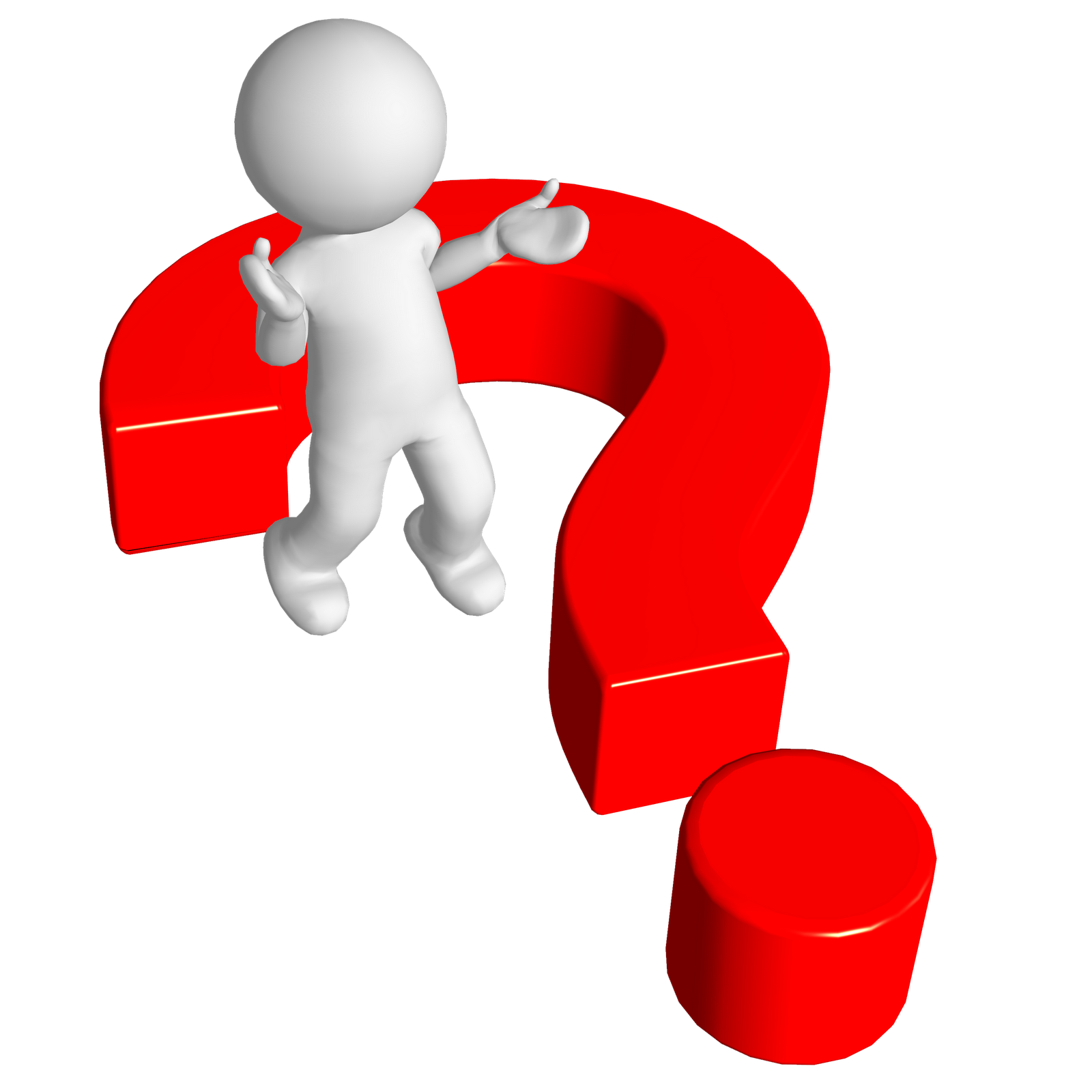 26 / 30
INSCRIVEZ-VOUS SUR NOS PROCHAINS ATELIERS
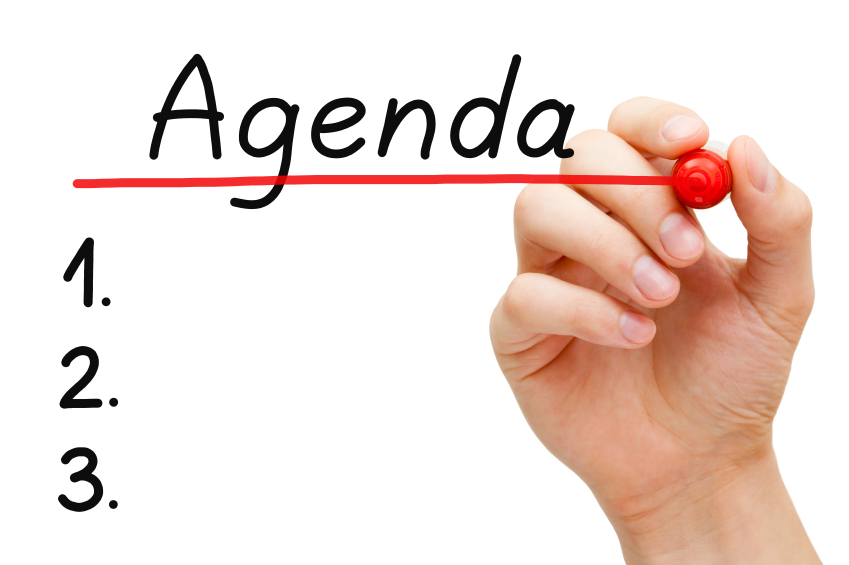 27 / 30
DEMANDEZ UN RDV AVEC L’UN DE NOS CONSEILLERS
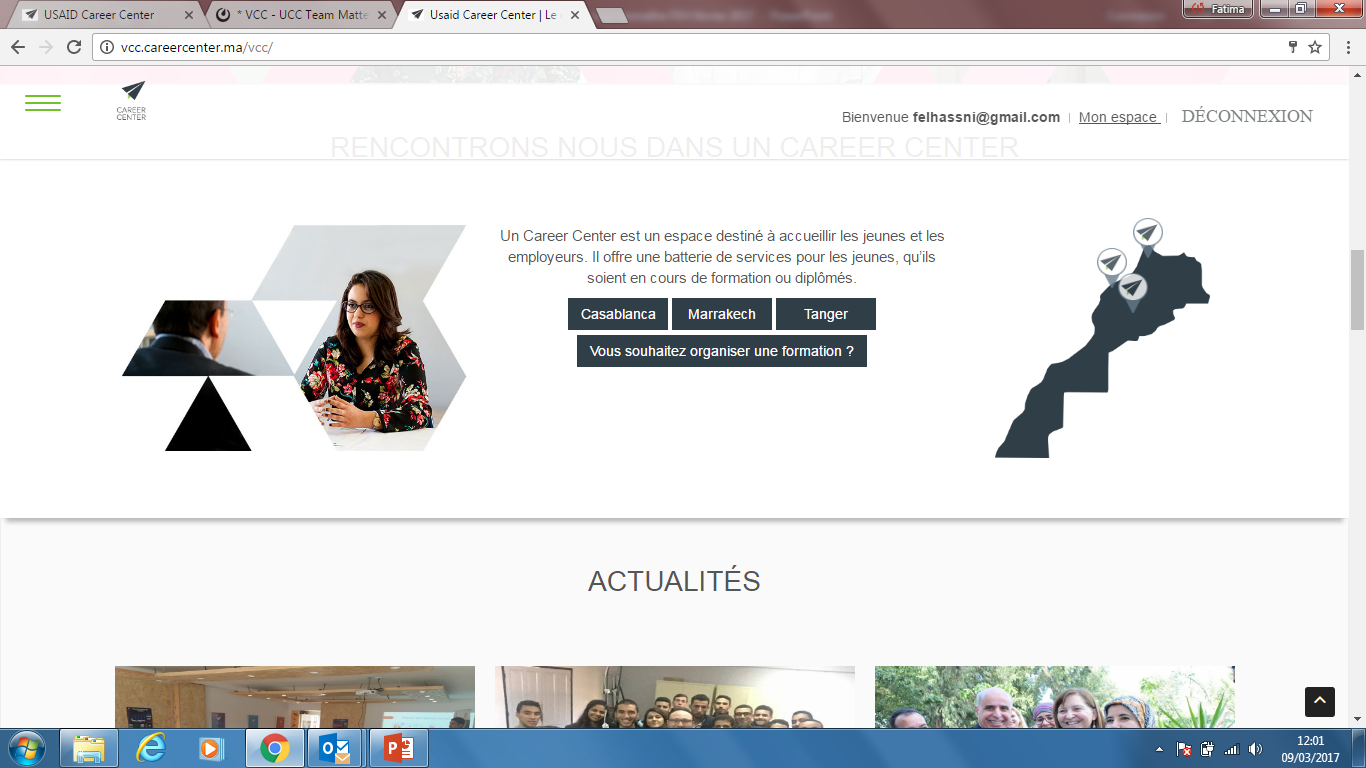 28 / 30
REJOIGNEZ NOTRE COMMUNAUTÉ
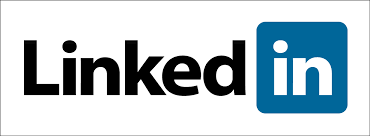 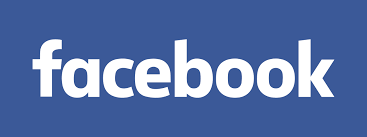 29 / 30
merci et bon succès dans vos démarches !
30 / 30